Квиз – понављање градива за 7. разред
Слађана Малешевић
Која је разлика између круга и кружнице(навести пример)
Круг је “динар”, а кружница је “прстен”
Круг је “прстен”, а кружница је “динар”
Нема разлике
Круг је гума од бицикла, а кружница је цео точак
ТАЧНО!
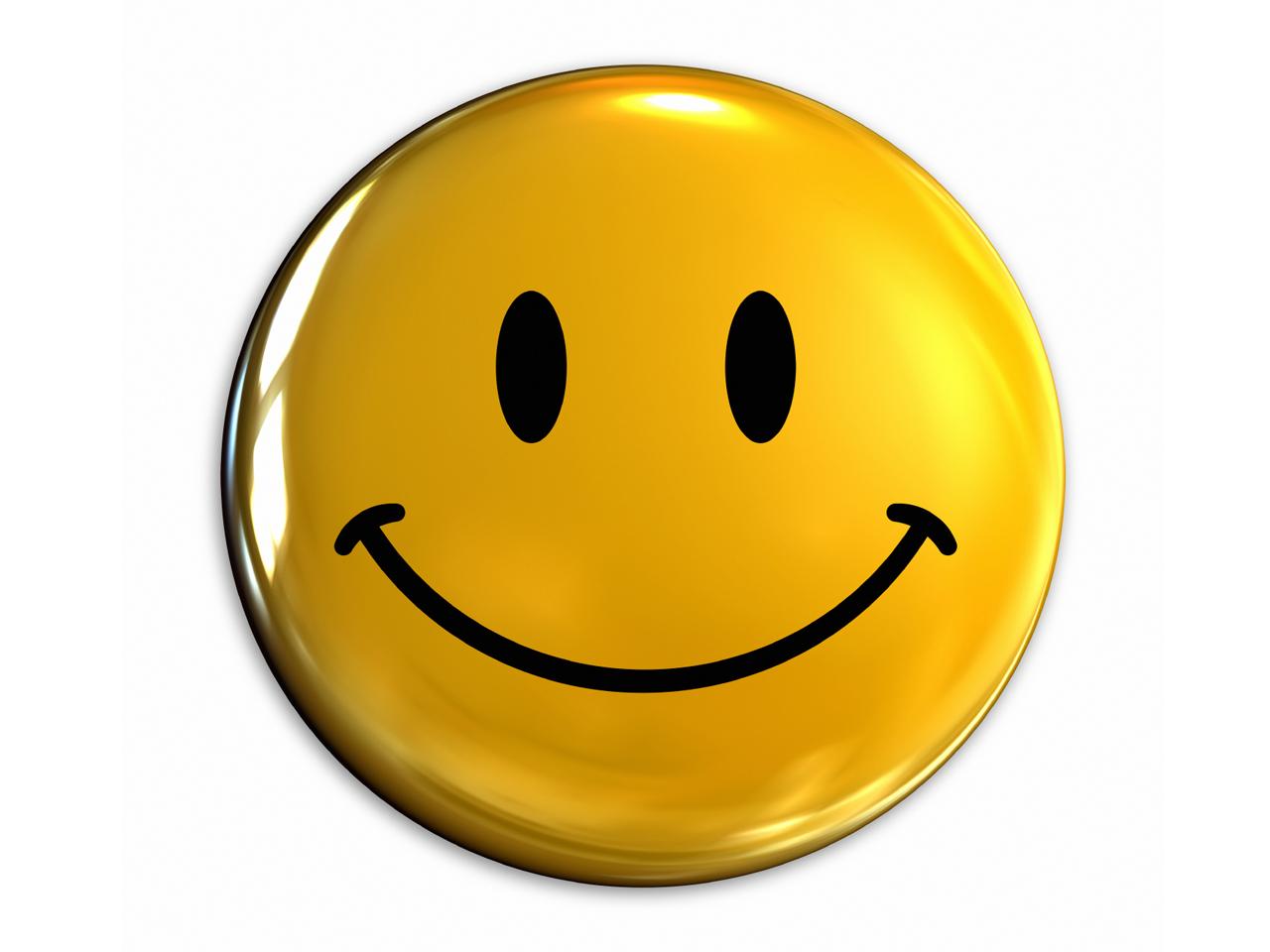 Следеће питање
НЕТАЧНО!
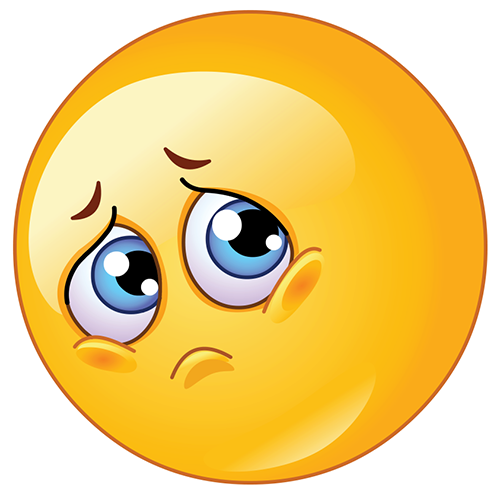 Покушајте поново!
Шта је централни угао круга?
Централни угао круга је угао чији су полупречници тетиве круга
Централни угао круга је угао чије је теме на кружници
Централни угао круга је угао чије је теме центар круга.
ТАЧНО!
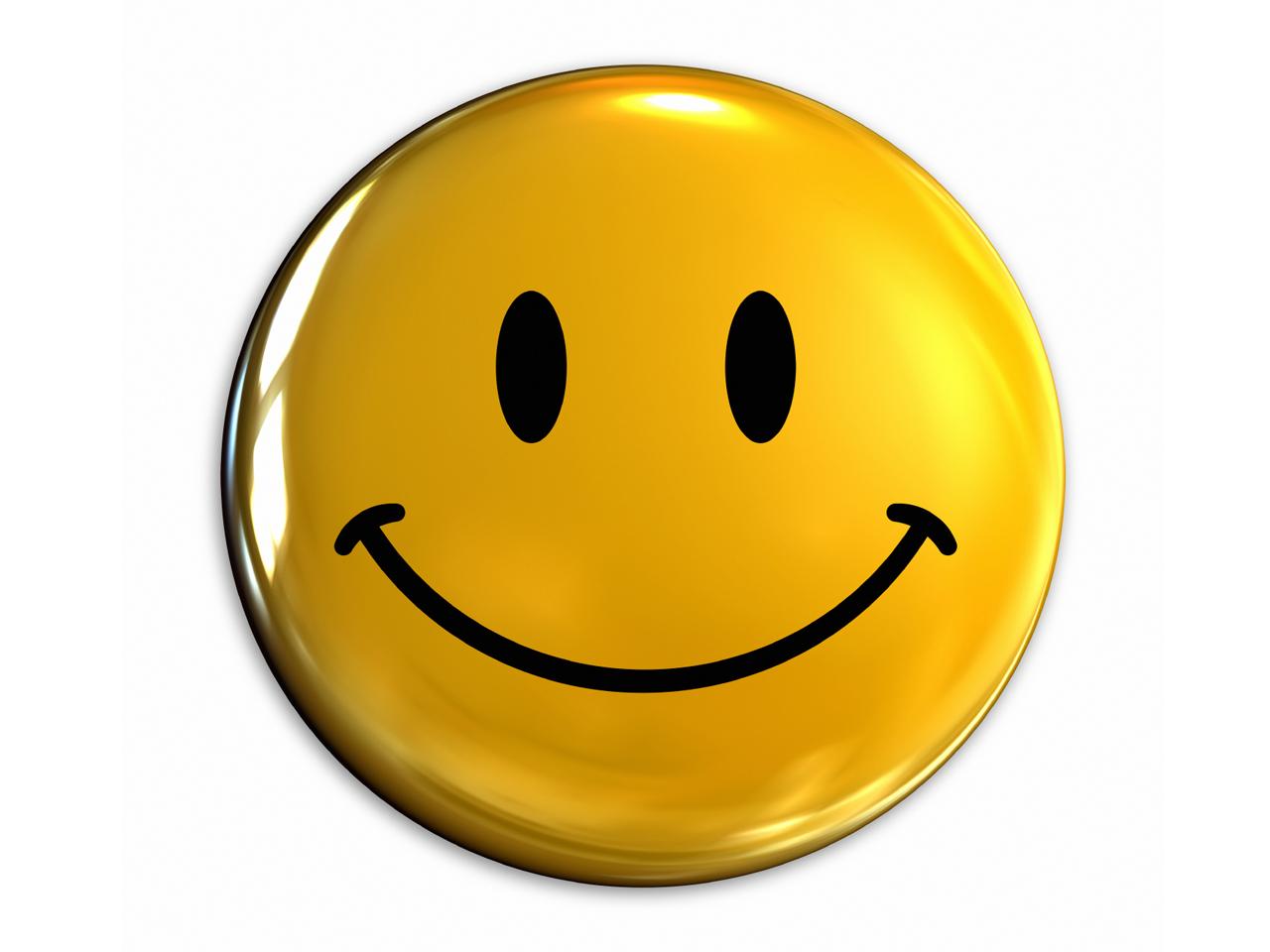 Следеће питање!
НЕТАЧНО!
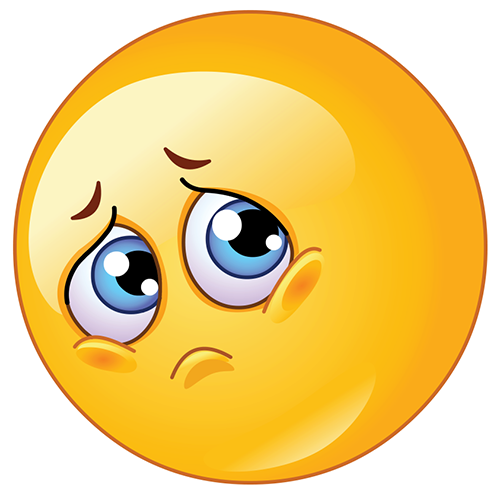 Покушајте поново!
Шта је периферијски угао круга?
Периферијски угао круга је угао чије је теме ван  круга
Периферијски угао круга је угао чији је центар на кружници, а полупречници су му тетиве круга
Периферијски угао круга је угао чије је теме центар круга
ТАЧНО!
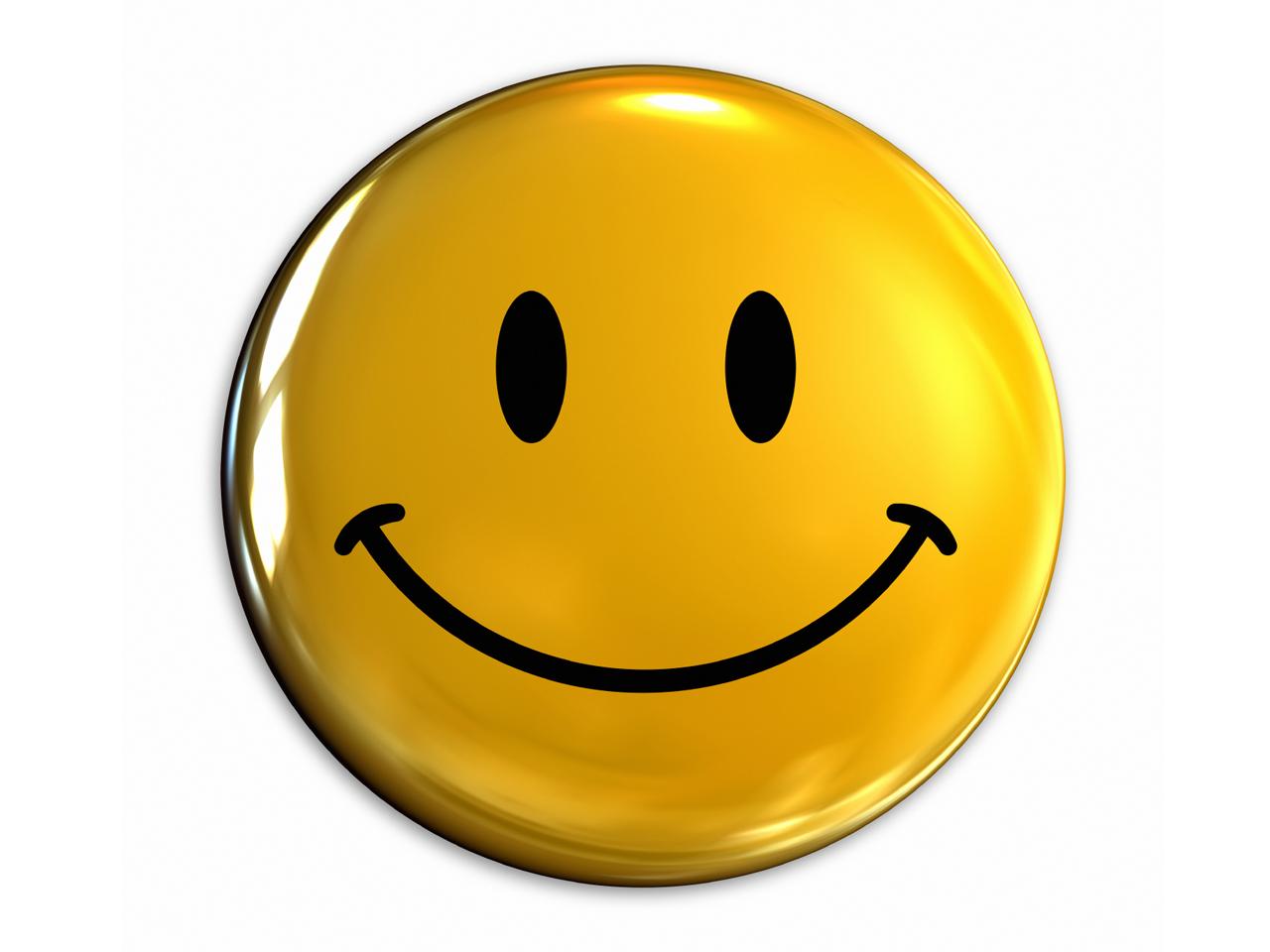 Следеће питање!
НЕТАЧНО!
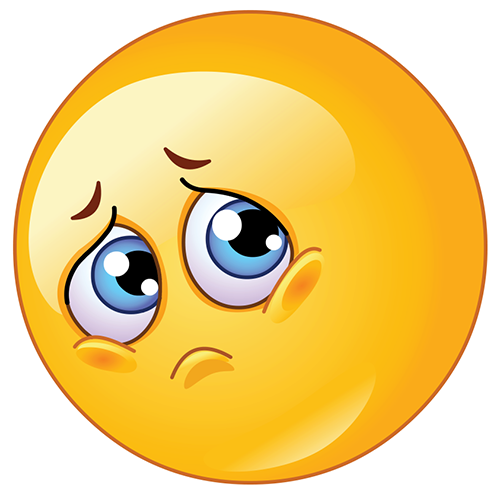 Покушајте поново!
У каквом односу су централни и периферијски угао круга над истим луком?
Једнаки су!
Нису ни у каквој вези!
Периферијски угао је два пута већи од централног!
Централни угао је два пута већи од периферијског!
ТАЧНО!
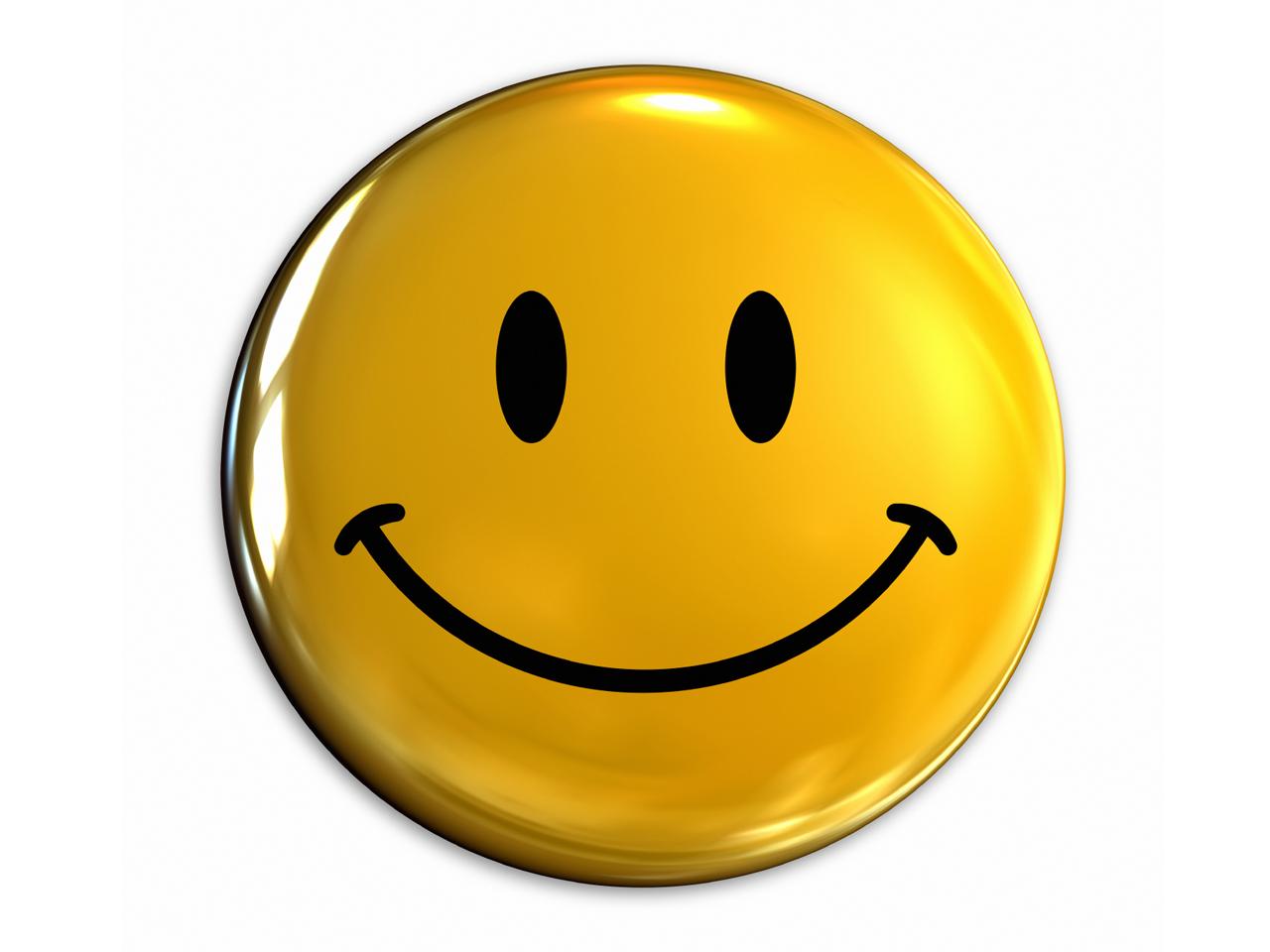 Следеће питање!
НЕТАЧНО!
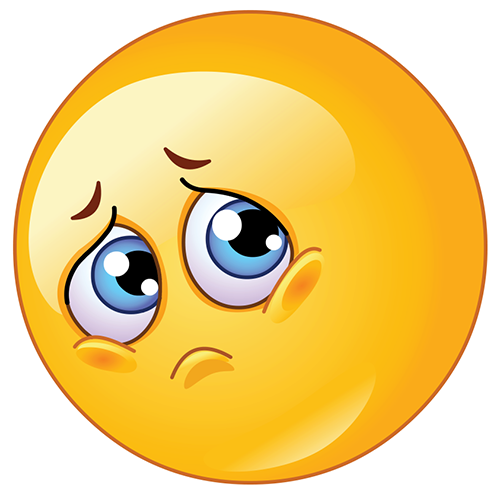 Покушајте поново!
Чему је једнак обим круга?
Обим круга се не може израчунати!
Обим круга једнак је производу пречника и константе ∏!
Обим круга једнак је обиму квадрата странице једнаке полупречнику!
ТАЧНО!
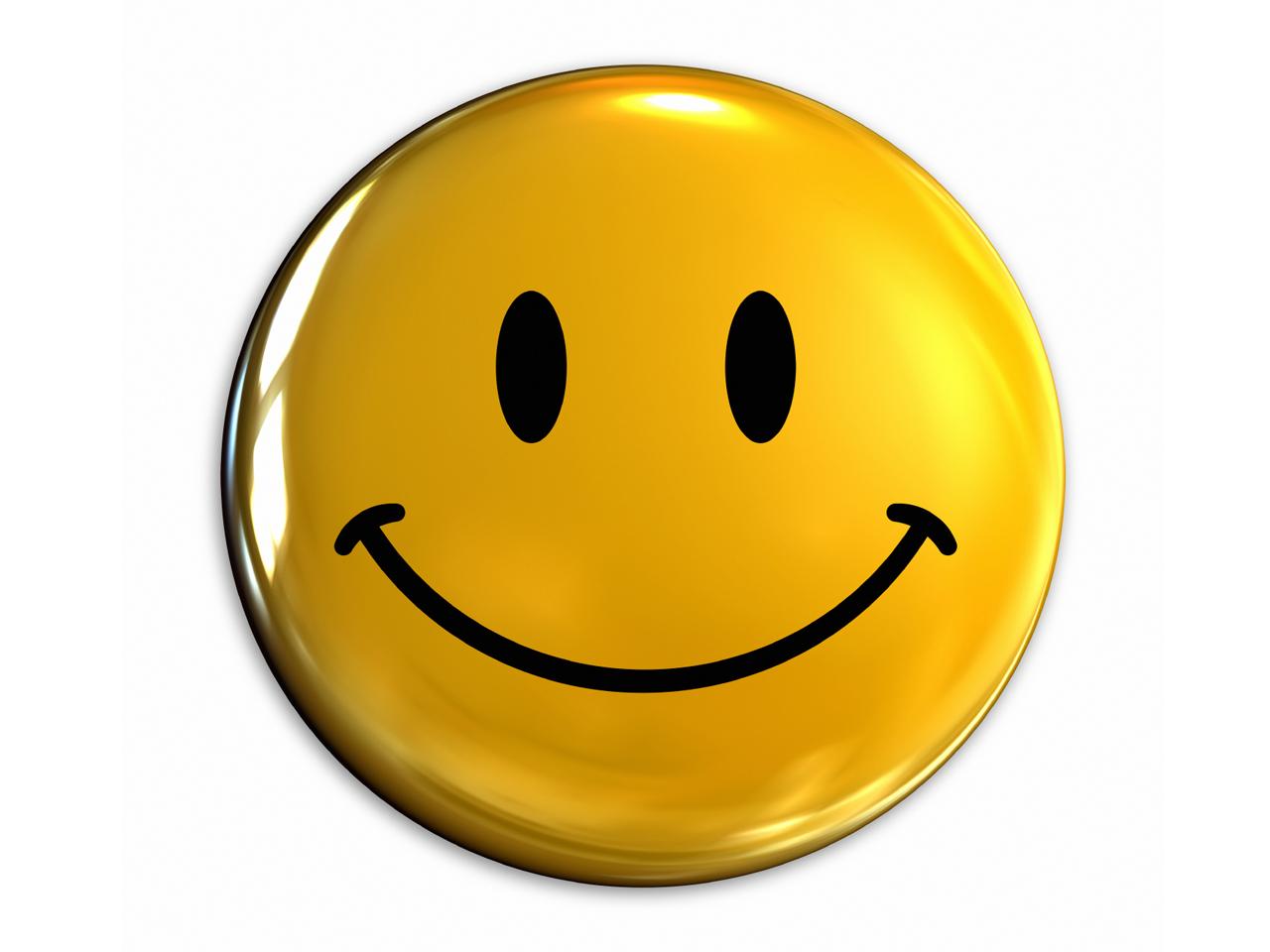 Следеће питање!
НЕТАЧНО!
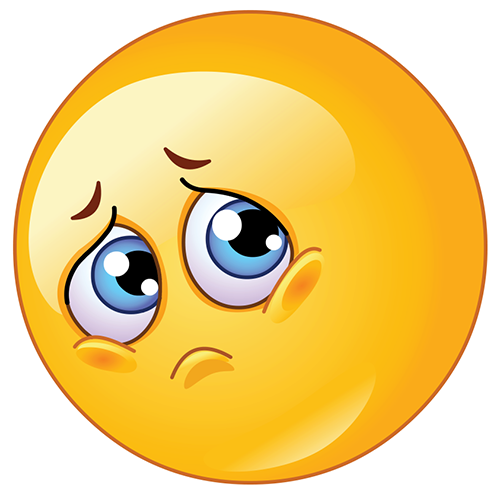 Покушајте поново!
Како се израчунава дужина кружног лука?
Половини кружне линије!
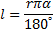 Не може се израчунати!
ТАЧНО!
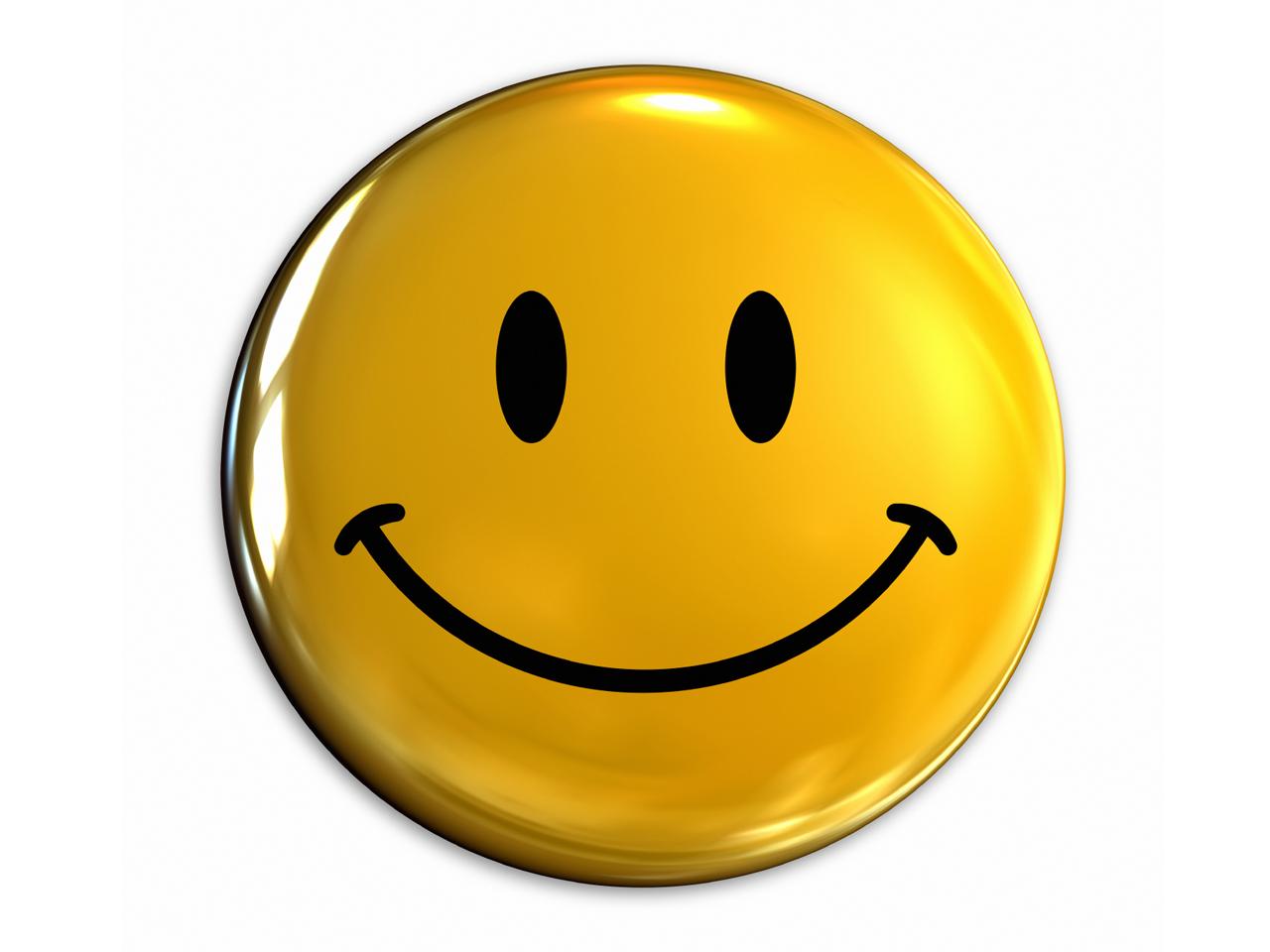 Заврши квиз!
НЕТАЧНО!
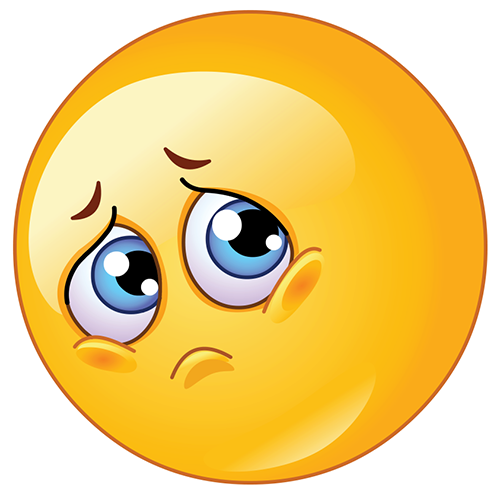 Покушајте поново!
КРАЈ !!!